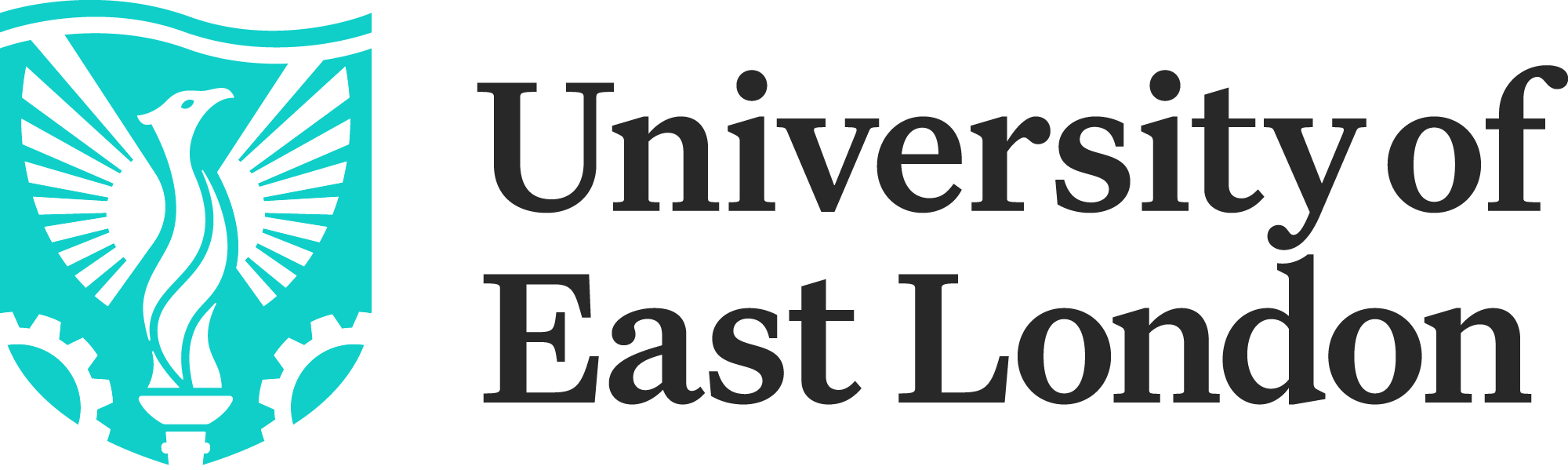 A Guide to Apprenticeship Gateway
Quality Assurance and Enhancement
March 2023
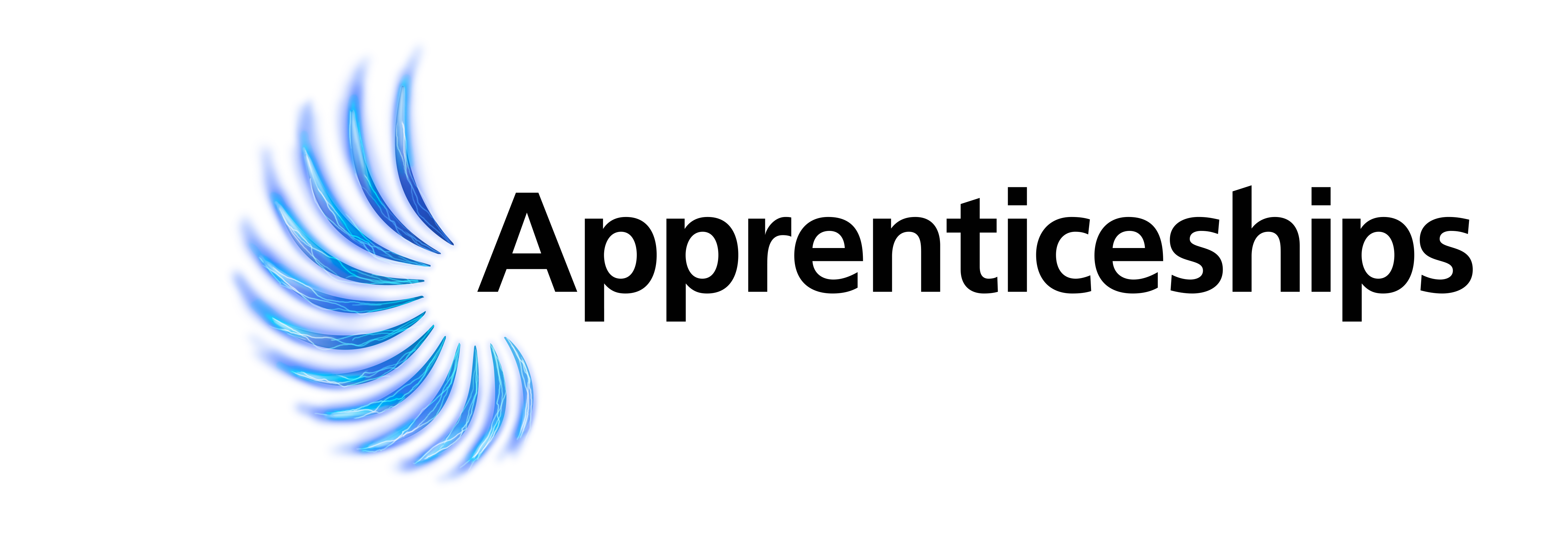 The apprenticeship journey at UEL
Tripartite Progress Review (Gateway)
This is the Actual End Date
Skills Radar
to confirm EPA readiness
Regular Off-the-Job Training Logs stop at Gateway
The Planned Hours must be met by this date
Initial Assessment (Aptem)
End Point Assessment (EPA)
Recruitment by Employer
Enrolment at UEL (SITS)
Regular Off-the-Job Training Logs
at least one per month
Tripartite Progress Review (Initial)
by week 8 of the course
Tripartite Progress Review
at least every 12 weeks
Periodic Skills Radar
of KSB development;
could be semesterly or annually (per Course Leader request)
Skills Radar
of pre-existing KSB competencies
What is ‘Gateway’?
The Education and Skills Funding Agency (ESFA) defines ‘Gateway’ as ‘the final day of the practical period’ of an apprenticeship.
It is the Gateway between the practical period (where learning takes place) and the end point assessment (EPA).
At UEL, we use a final tripartite progress review to mark this important date. It is a time for you, your employer and the University to come together and agree that you are working at a professional level of competency in all the required knowledge, skills and behaviours of the apprenticeship and are therefore ready for EPA.
When is Gateway?
The special Gateway Tripartite Progress Review will be at the very end of your course.
If you are on an integrated degree apprenticeship, this will be before your final assessment on the course.
If you are not, this be after the University has declared you have achieved your UEL qualification.
Your Course Leader will be able to inform you whether you are on an integrated degree apprenticeship course or not.
Note: The Institute for Apprenticeships and Technical Education (IfATE) decides which of these two categories apprenticeships fall under.
Do I need to prepare anything for Gateway?
The only thing apprentices need to prepare for Gateway is to make sure that off-the-job training records are all up-to-date on Aptem.
The University will be looking to see whether we have evidence that you have been given the minimum entitlement of off-the-job training for your course duration.
The minimum entitlement for any apprentice who started before 1st August 2022 is an equivalent of 20% of employment hours spent on the course.
The minimum entitlement for any apprentice who started after 31st July 2022 is an equivalent of 6 hours per week of the course (distributed across the entire course).
Note: there is never an issue with having exceeded the minimum number of hours.
What happens after Gateway?
After Gateway, you are still a student of UEL; you will have access to all the same resources as before.
However, you should no longer record off-the-job training as the practical period of your apprenticeship is now complete.
You will have a period between Gateway and your EPA. Depending on the nature of your EPA, you may wish to use this period to revise and practice for the upcoming EPA.
If there is no practical element to your EPA (e.g., some EPAs are simply an assessment board), you can relax during this time!